TAJVANI KVÍZ
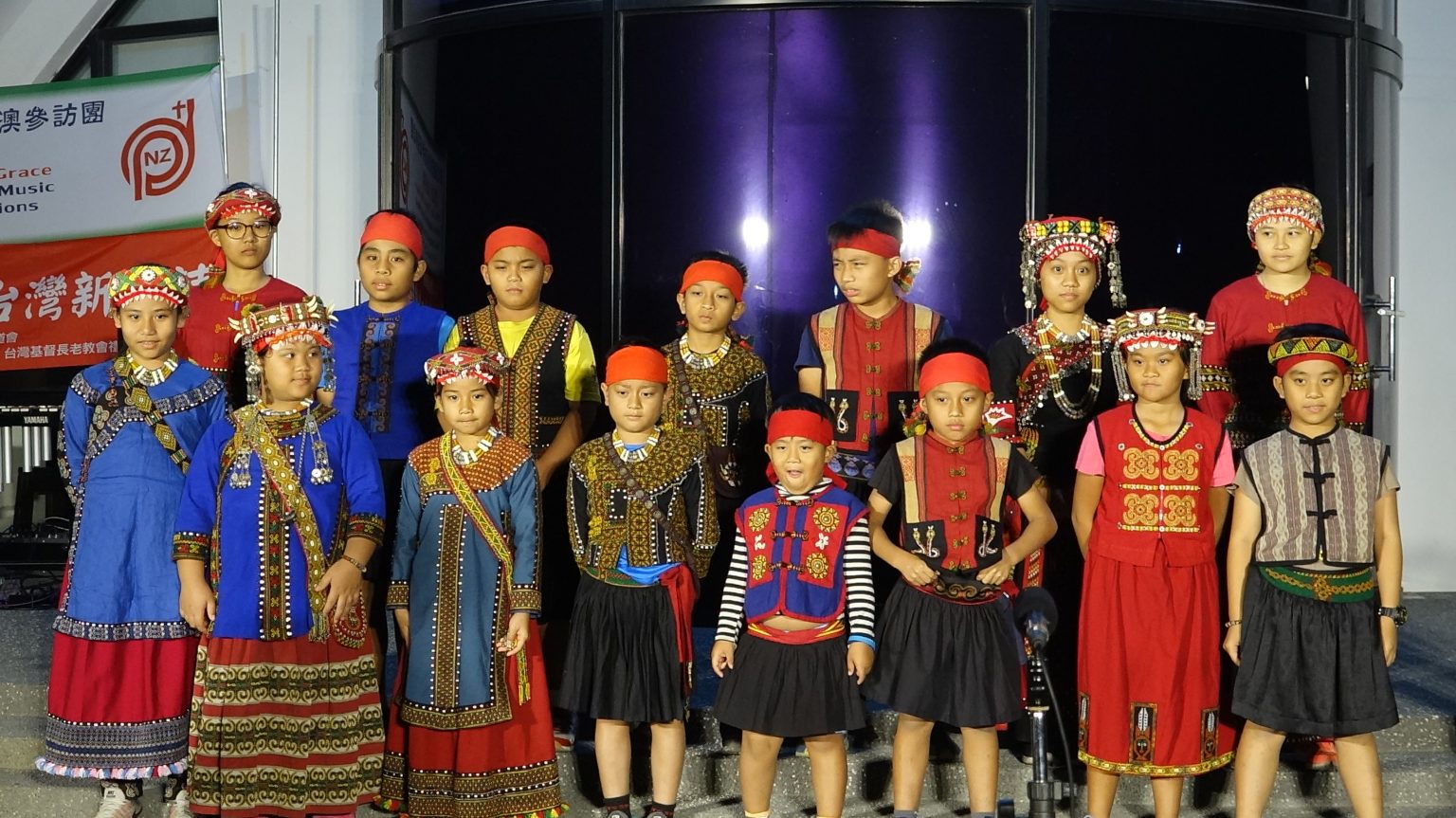 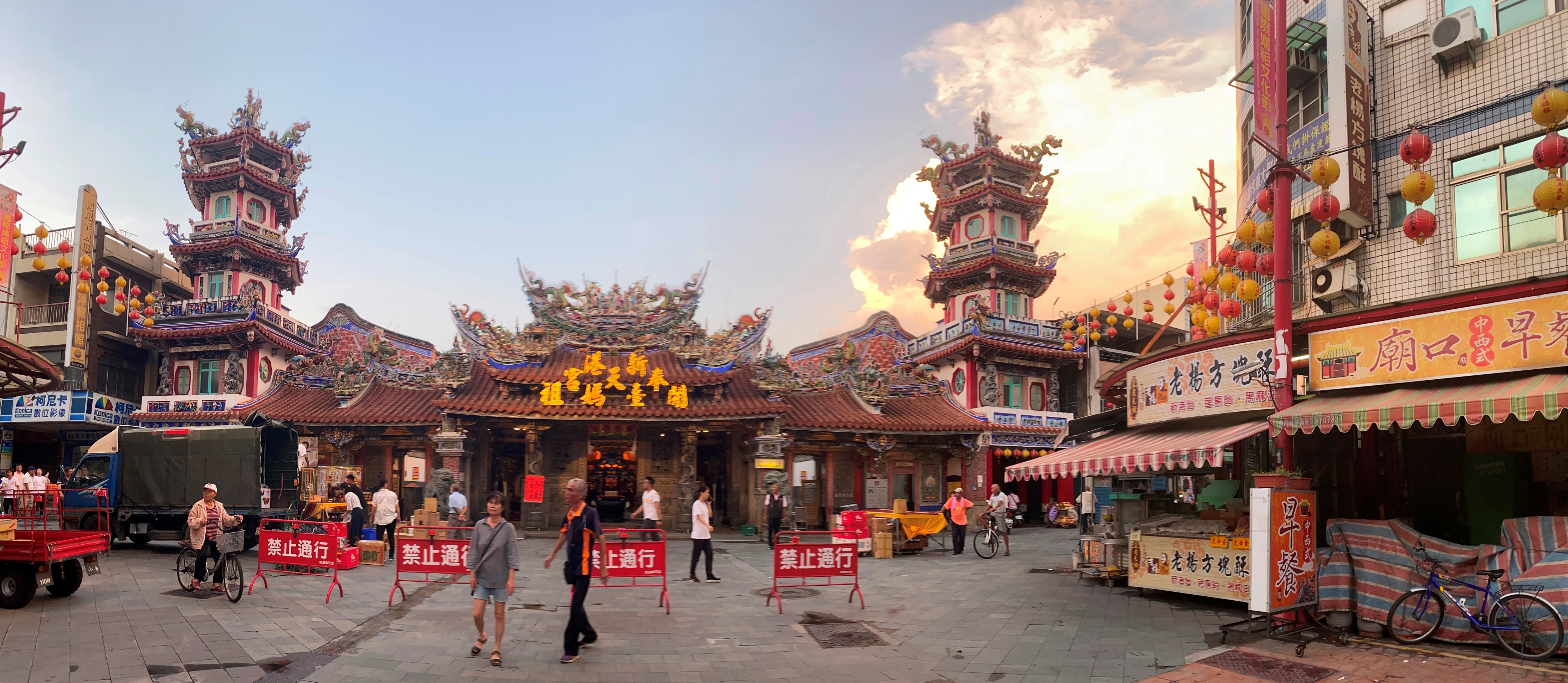 TAJVANI KVÍZ
1. Milyen magas Tajvan legmagasabb hegye? 

   3000 méter             4000 méter            5000 méter
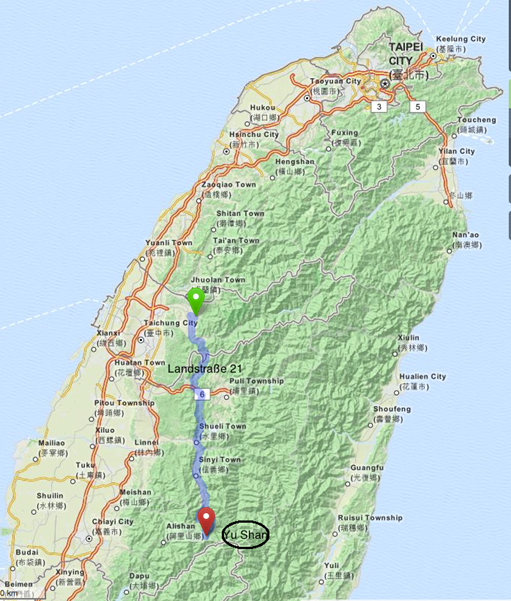 4000 méter magas  Yushan – Jade hegy
TAJVANI KVÍZ
2. Hogy hívják a főváros híres felhőkarcolóját? 

   Taipei 101             Taipei 1001            Taipei 001
Taipei 101
TAJVANI KVÍZ
3. Nem ajánlatos fütyülni alkonyat után, különösen július és augusztus hónapokban. Vajon miért?
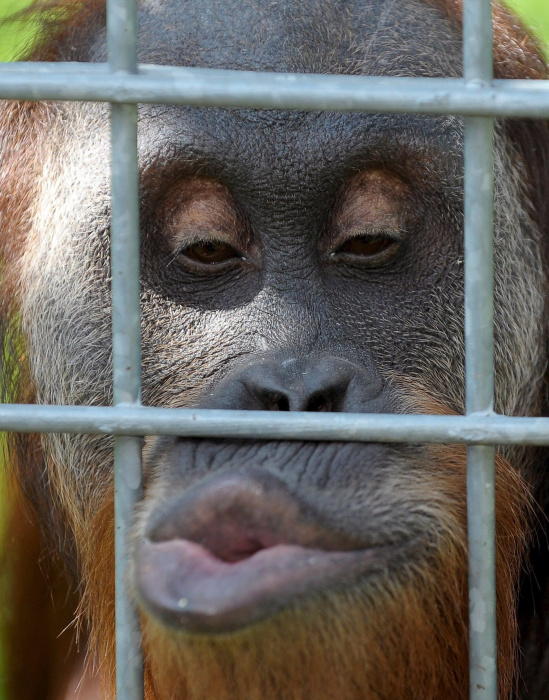 A holdnaptár szerint ekkor van a „szellemek hónapja”
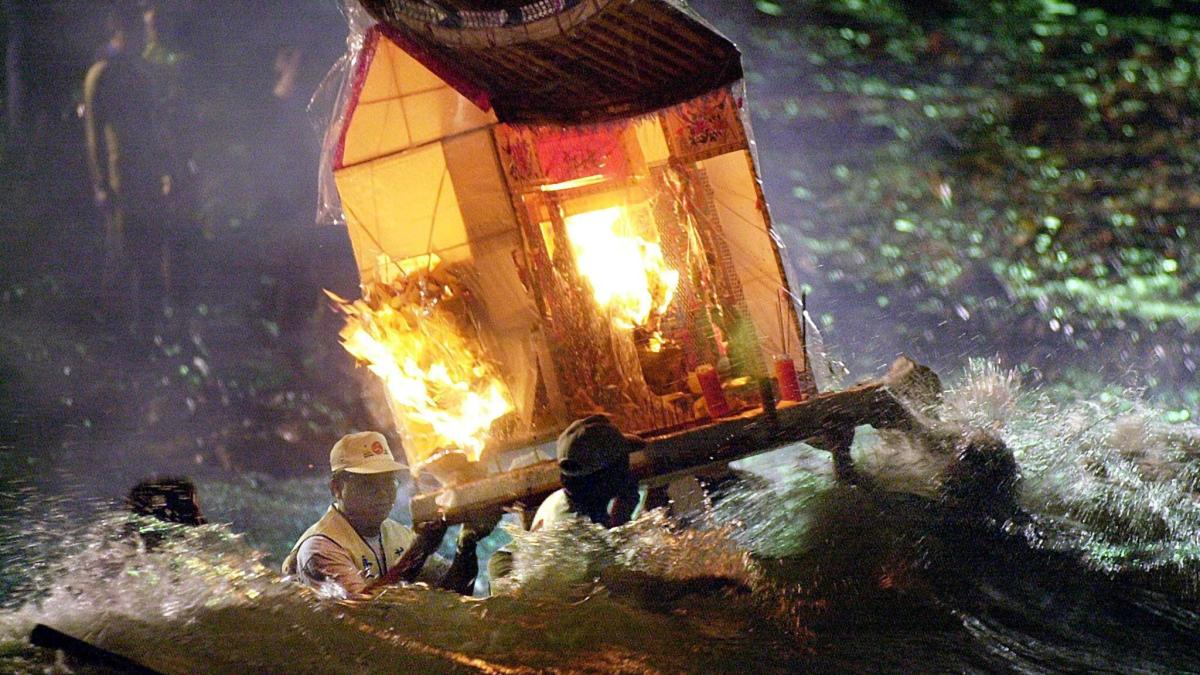 Ilyenkor a szellemvilág kapui kinyílnak. A fütyüléssel az emberek magukra vonják a szellemek figyelmét, akik aztán szerencsétlenséget hoznak a házra.
TAJVANI KVÍZ
5. Tajvanon – a babona szerint - a 4-es szám szerencsétlenséget hoz?  
Vajon miért tartanak tőle?
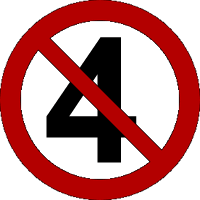 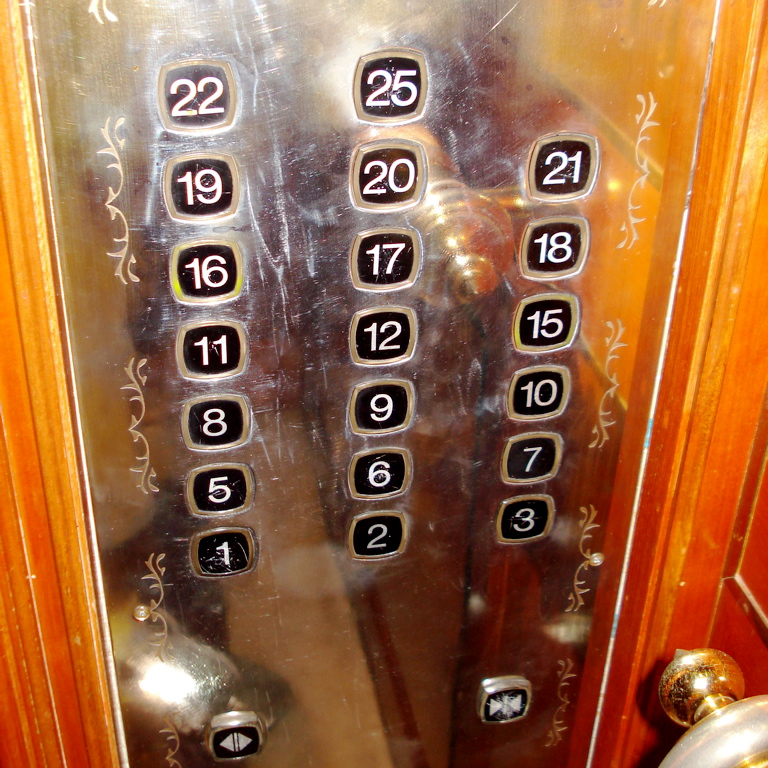 Mert a SI „négyes” szám hasonló hangzású, mint a ‚si  „halál” kifejezés
Ez a babonaság sokkal  erőteljesebb és elterjedtebb Tajvanon, mint nálunk, pl. a Péntek 13-tól való félelem.
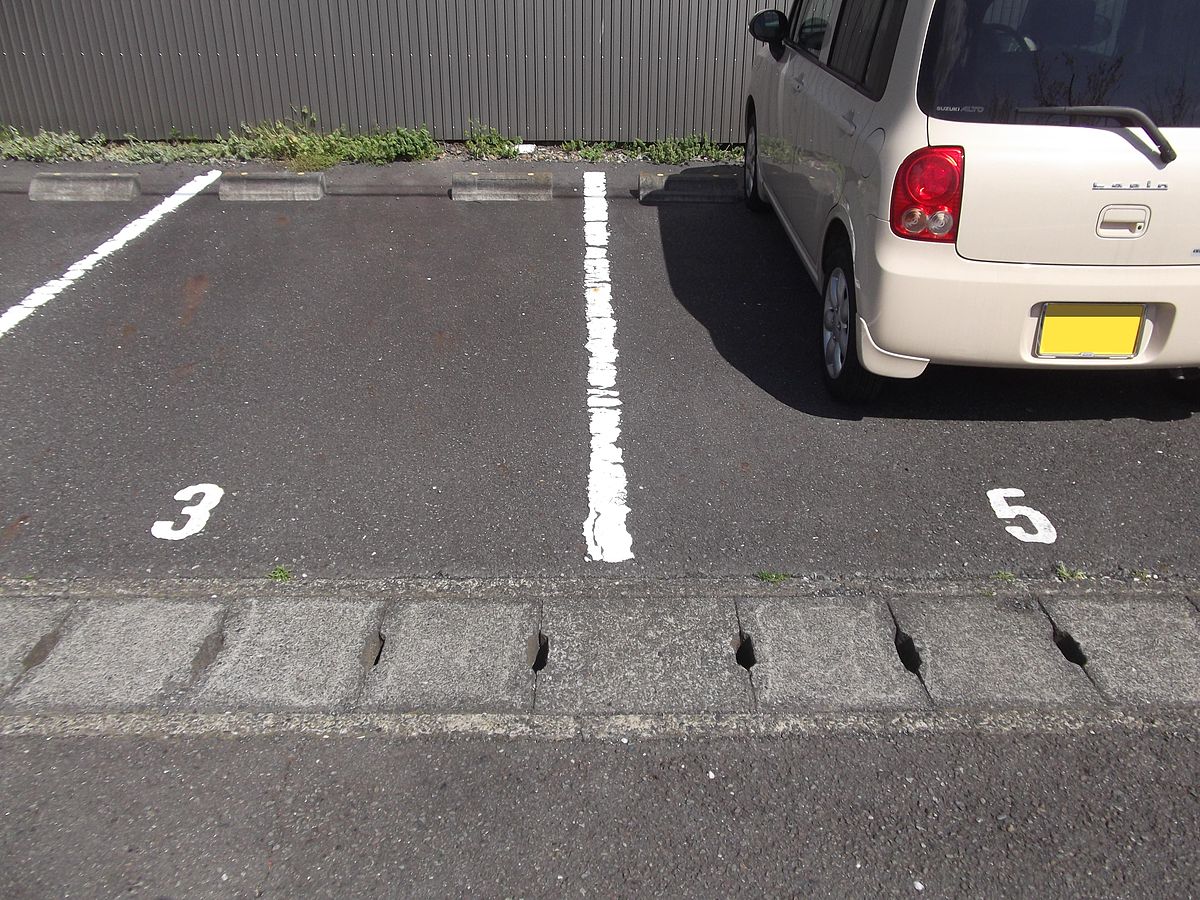 TAJVANI KVÍZ
6. Tajvanon soha se hagyja az evőpálcikát az ételbe szúrva! 
      Vajon miért nem ajánlatos?
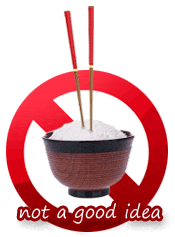 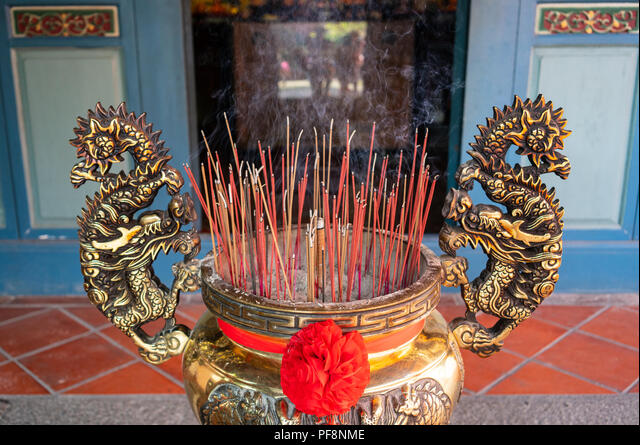 A pálcikák az áldozatok bemutatásánál  használt füstölőkre emlékeztetnek, amelyekkel szinte az asztalhoz invitálják az elhunytak szellemét.
A pálcákat a tányérok szélére kell helyezni vagy a tányér mellé.
TAJVANI KVÍZ
7. Milyen étel a Mochi?
Rizs-sütemény
TAJVANI KVÍZ
8. Mi a gyász színe Tajvanon?
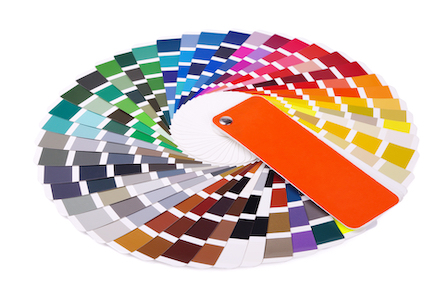 a fehér szín
TAJVANI KVÍZ
9. Mi az öröm színe Tajvanon?
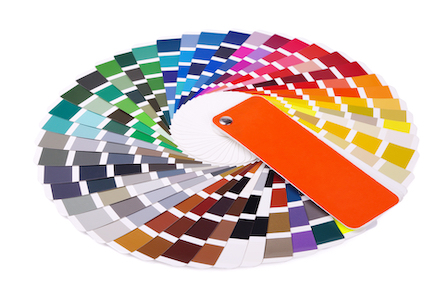 Az öröm és boldogság színe a piros
TAJVANI KVÍZ
10. Mit tesznek a tajvaniak, ha felcsendül Beethoven „Für Elise” zenéje?
Kihozzák a szemetet 
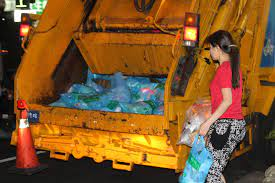 TAJVANI KVÍZ
11. „Kérjük, ne dobjon szemetet a piros dobozba!”
Mi célt szolgálhat ez a kiírás?
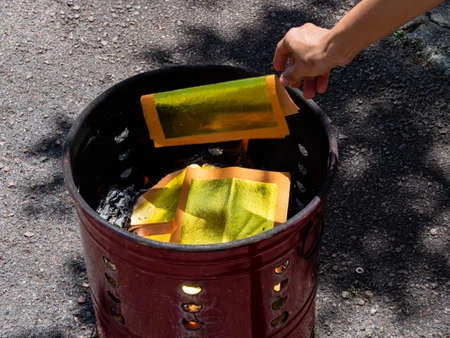 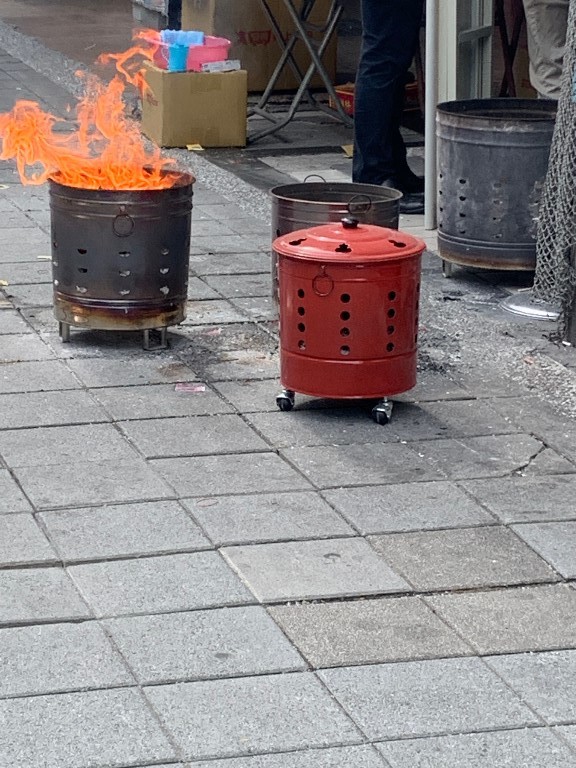 A buszmegállókban, a metrónál azért néha találhatóak szemeteskukák is.
Ezek nem hulladék tárolók, hanem a szellemek hónapjában, a halottaknak szánt „pénzek” gyűjtésére és elégetésére szolgáló kis tartályok.
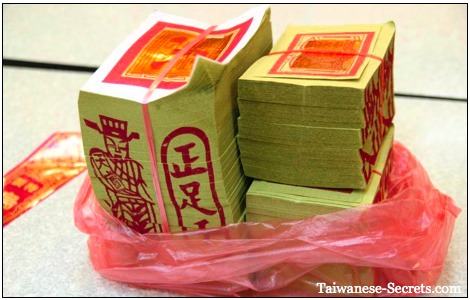 TAJVANI KVÍZ
KÖSZÖNET A KÖZÖS JÁTÉKÉRT! REMÉLJÜK, ÉRDEKES VOLT. 
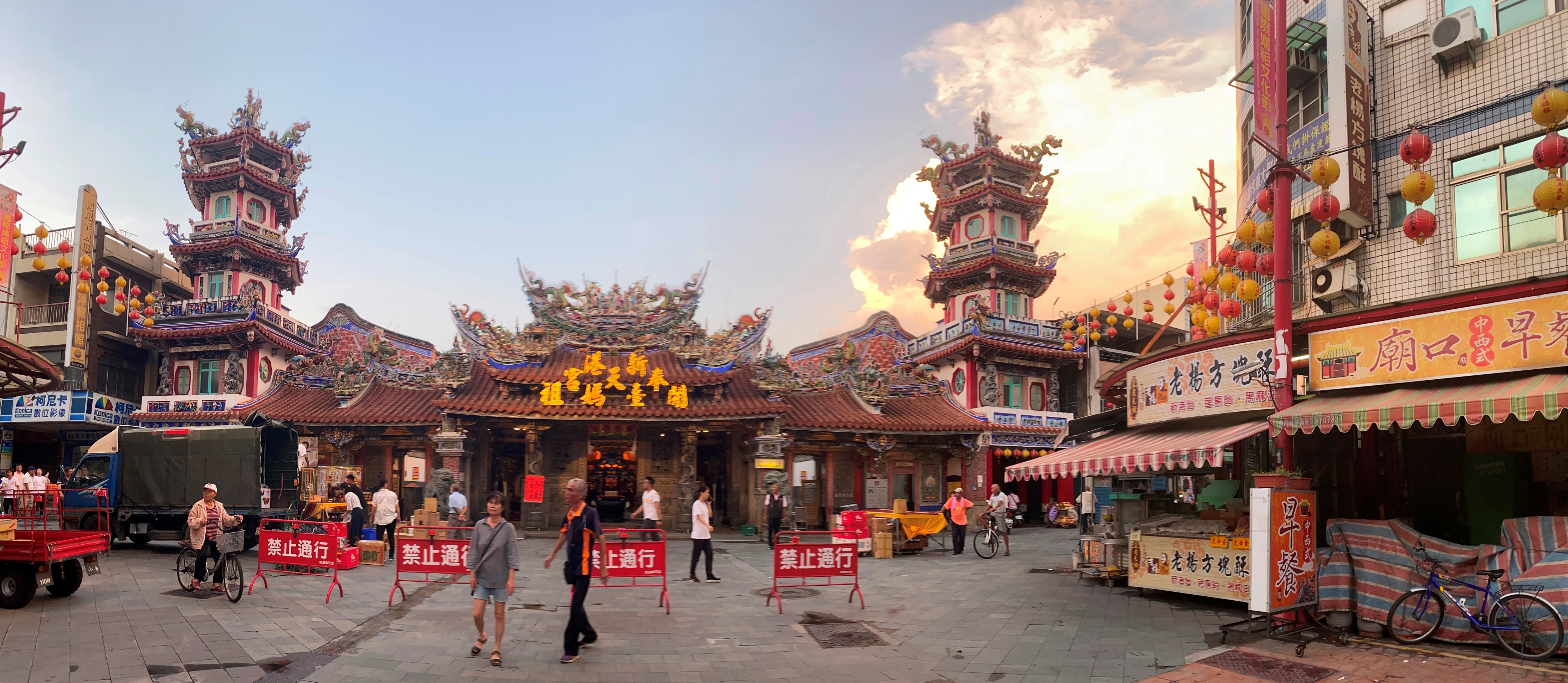